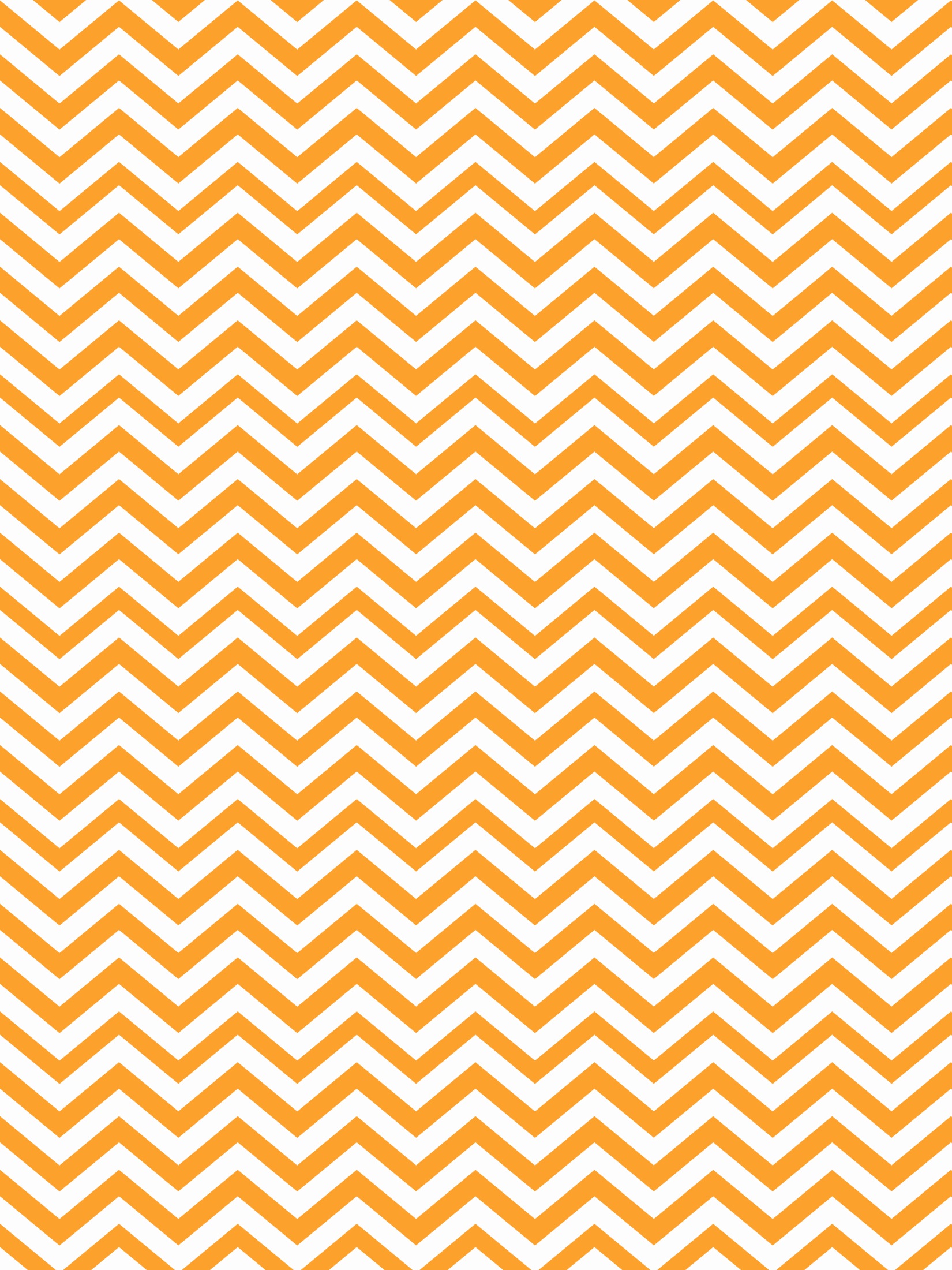 OCT. 24-27, 2016
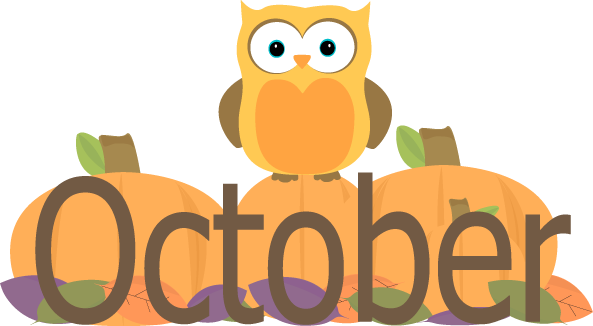 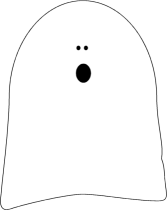 Ms. Crouse andMrs. Leverence
First Grade
alcrouse@interact.ccsd.netaaleverence@interact.ccsd.net
Our class Halloween celebration will be Monday, October 31st, at the end of the day. If you do not wish your child to participate, please let us know and we will make other arrangements for him/her during that time.










Don’t forget: We have P.E. every day. Please wear/bring appropriate shoes.
What’s going on in school:Reading: CVC words and fluencyMath: Numbers 0-100 (place value/base ten)Writing: beginning/ending soundsSocial Studies: holidays/Halloween
Read 20 minutes each evening.
Math Websites to practice beginning place value: http://www.abcya.com/base_ten_fun.htm http://mrnussbaum.com/63grade1/
Oct. 2: Cesar’s birthdayOct. 8: Krystian’s birthday
Oct. 9: Logan’s birthdayOct. 10: Columbus Day(we ARE in school this day)Oct. 20: Jovani’s birthdayOct. 21: Sebastian’s birthdayOct. 24: Make-up Picture Day
Oct. 30: Camilla’s birthday                oOct. 31: Halloween (party!)                oNevada Day                 o
IMPORTANT DATES
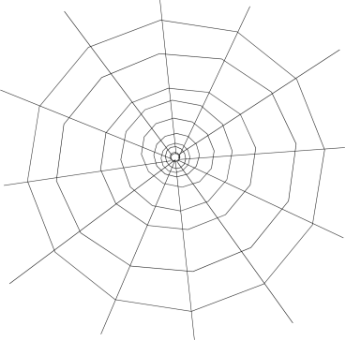 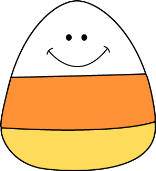 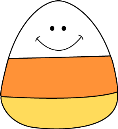